Special Use Permits
Special Use Permit
Use permitted by zoning but subject to requirements or conditions to ensure:
Harmony with zoning
No adverse impacts to neighborhood

Sometimes referred to as:
Special exceptions
Conditional uses
General City Law § 27-b
Town Law § 274-b
Village Law §7-725-b
Purpose
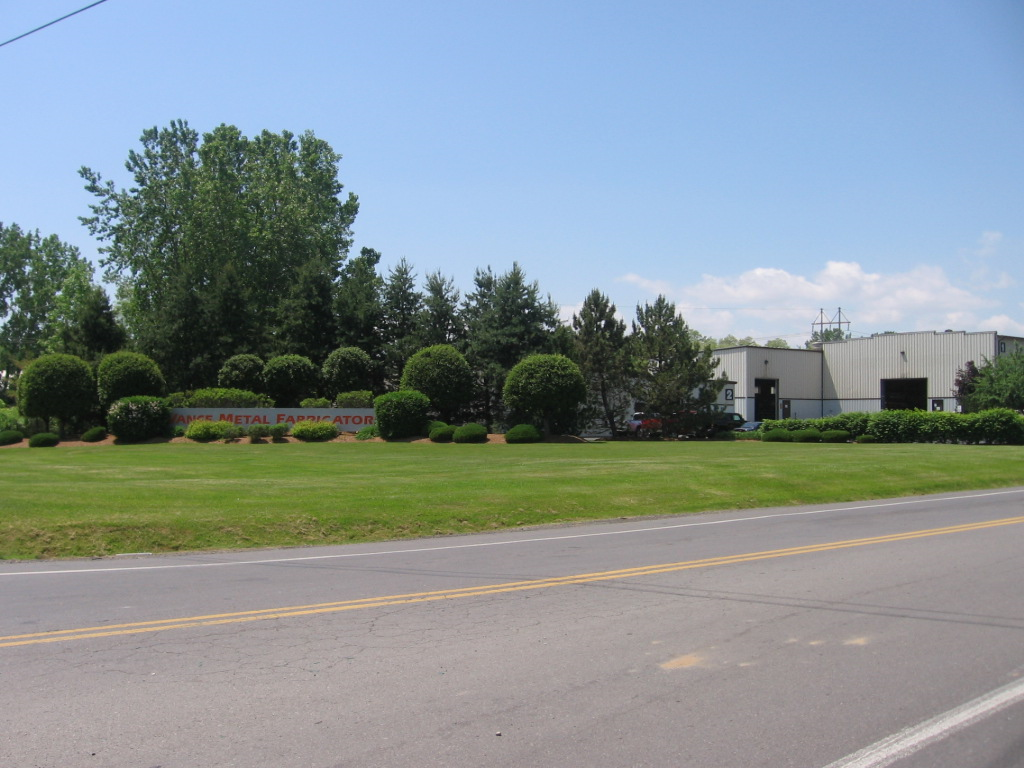 Allows for greater variety of land uses while recognizing that some uses may present challenges to compatibility within a zoning district

Provides an added layer of review for uses that require special attention by the nature of their use

Allows for mitigation of potential adverse impacts
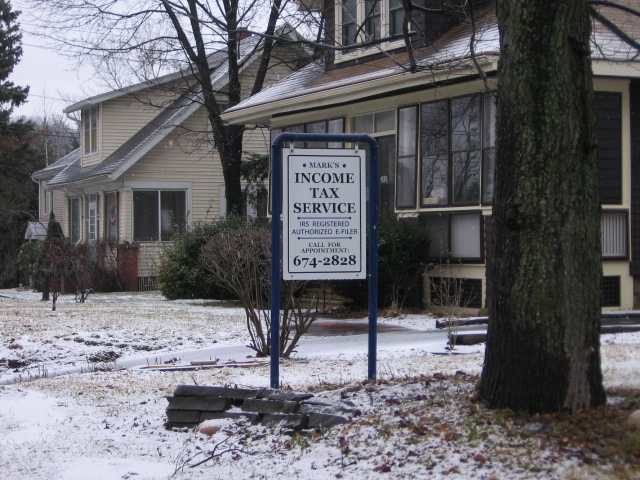 Special Uses
Uses allowed by special use permit
Require SUP only when use impact might need mitigation 

Clearly list and define  uses in zoning -- avoid “and other similar uses”
For example, for outdoor dining or events in neighborhood-commercial
Special uses allowed by location
By zoning district

By overlay zone 
In sensitive/unique areas, some or all uses may require additional review for compatibility
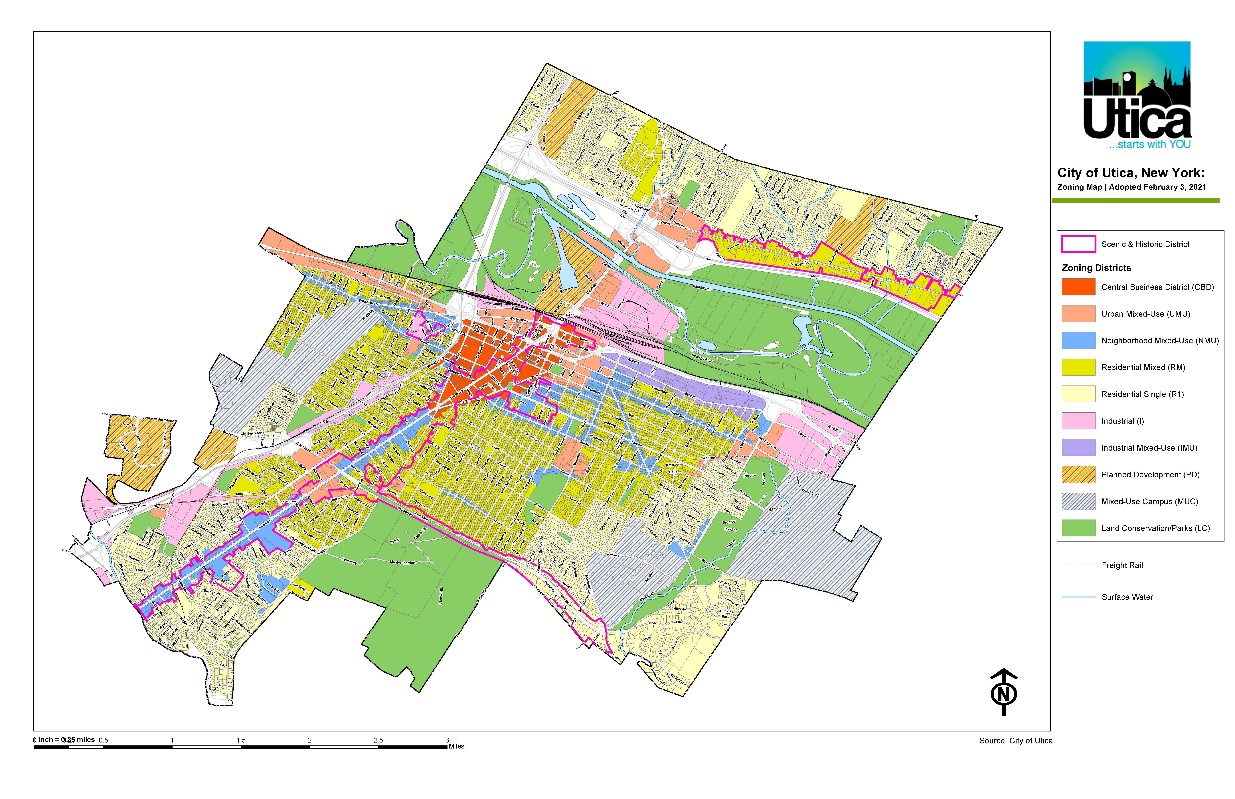 Example of special use in district
Gas station allowed by SUP in neighborhood commercial district
Example of special use in any district
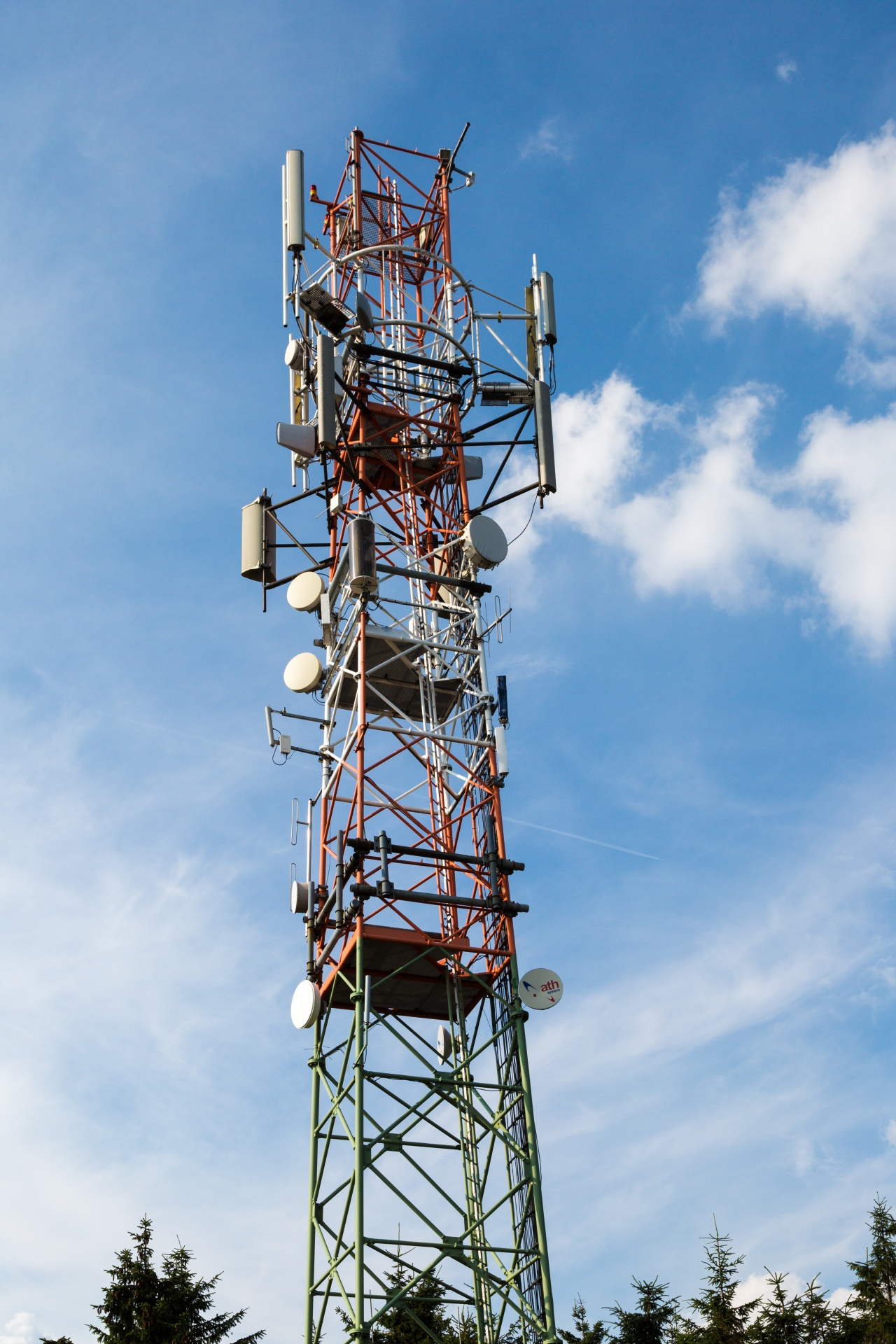 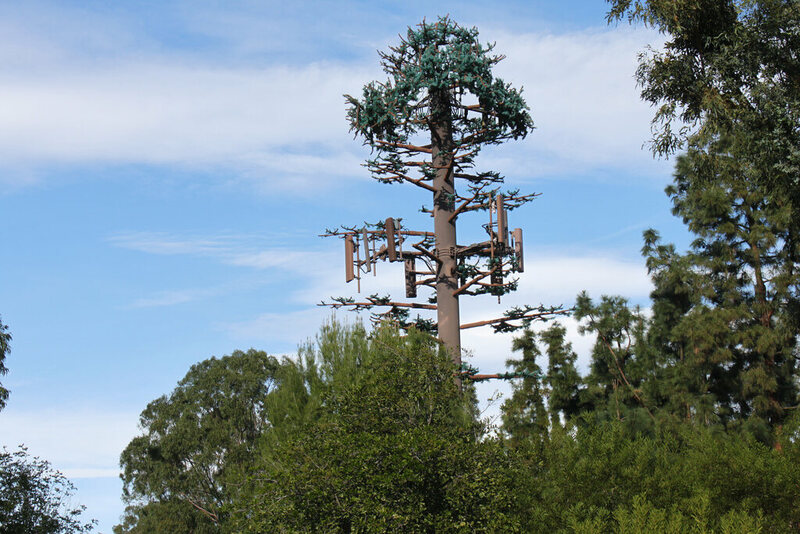 Some uses commonly require SUP for aesthetic impacts
Example of special use in overlay
Ridgeline Protection Overlay
All new development above set elevation could require an SUP to consider aesthetic impact on viewshed

Waterfront Protection Overlay 
Protects natural shorelines and riparian buffers, water quality, viewsheds and public access
A SUP could be required for more intense uses to ensure environmental impacts are mitigated
Housing development on ridgeline impacts viewshed while house below ridgeline is barely visible
Different from site plan review
If use is generally deemed appropriate, Site Plan Review (SPR) for a project may be all that is necessary


Reviews all aspects of site design and development plans for permitted use – including mitigation of impacts created by proposed site development
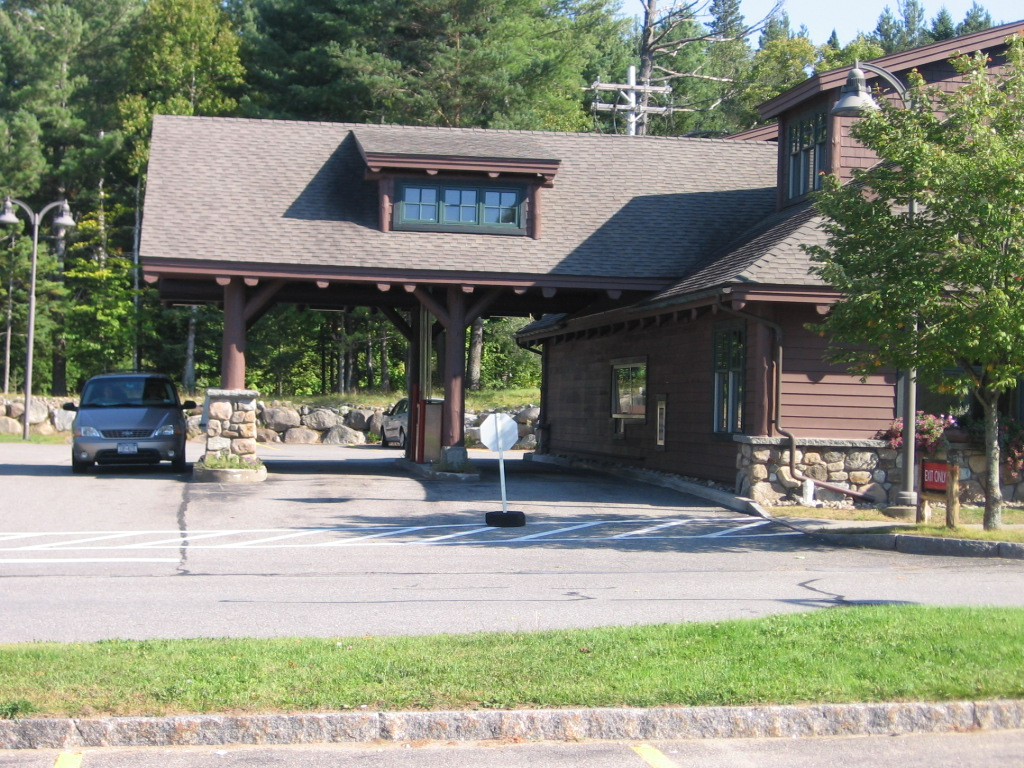 Site development impacts for drive-throughs on auto-oriented commercial zone may be mitigated through SPR as the use is generally compatible
Special use criteria vs use regulations
Example additional standards that can be evaluated in Site Plan Review
Drive-through windows:
(4)	Traffic circulation.
(a) A traffic study addressing both on-site and off-site traffic and circulation impacts is required.
(b) Pedestrians should be able to enter the establishment from the parking lot or sidewalk without crossing the waiting or exit lanes, when practicable.
(c)	Waiting lanes shall accommodate the following number of cars to be in a queue or stacked based on the use:
[1] 	Fast-food restaurants and coffee shops: sufficient to accommodate a minimum queue of eight vehicles.
[2] 	All other drive-through windows: sufficient to accommodate a minimum queue of four vehicles.
Special use criteria vs use regulations
Example criteria that is more interpretive/situational – Special Use Permit appropriate:
Drive-through Windows: 
A. Due to potential impacts on traffic volume, vehicular and pedestrian circulation and the environment, the following additional standards are required for the permitting of drive-through windows.
(1) Site location criteria. The site of the drive-through window shall meet all of the following criteria:
(a) The use shall not substantially increase traffic on streets in R-SF and R-MF Zoning Districts….
SUPs are not use variances
Use Variance
Special Use Permit
Required for a use not permitted by zoning

Statutory test must be met

Zoning Board of Appeals (ZBA)
Required for use permitted by zoning but subject to additional review criteria / requirements

Local standards

Planning Board, ZBA or other review board
North Shore Steak House Inc, v. Board of Appeals of the Village of Thomaston
Administration
Review Board
Governing board may retain authority to review SUP applications

OR

Delegate authority to another board
Planning Board
Zoning Board of Appeals as “original jurisdiction”
Other boards
“Permanent” permit
SUPs run with the land unless otherwise stated in local zoning and as long as use remains the same and meets any conditions of the permit
Dexter v. Town Board of Town of Gates 
Weinrib v. Weisler

If use changes or conditions cease to be met, permit may be revoked by enforcement officer
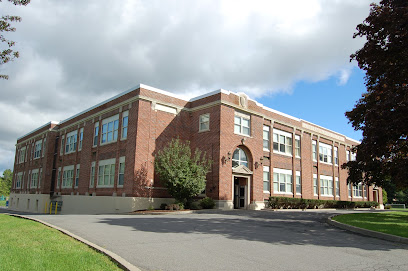 Temporary permit
Allows review board to re-appraise application (new facts and circumstances)
Most appropriate for seasonal uses

Requires authorization from governing board
(Scott v. ZBA of the Town of Salina; S.V. Space Development Corp. v. Town  of Babylon ZBA)
Renewable permit
If renewal application is subject to same review as a new application, SUP can’t be denied (provided all requirements and conditions are met)
Special use permit review criteria
Decisions to deny or condition approval must be based on criteria or standards provided in local zoning or they may be invalidated
Shepard v. ZBA of the City of Johnstown

At a minimum, a general set of criteria for different potential impacts (conformance with the comprehensive plan, neighborhood compatibility, design compatibility, traffic, infrastructure, noise etc.) should be included in local zoning

Additional use-specific standards may also be  included.
Criteria for review
General
Specific
Will usually be upheld:
 “…in the consideration of public health, safety & general welfare”
“..shall be in harmony with the general purposes & intent of the zoning ordinance &  the comprehensive plan”
Best practice:
“Design of new primary and accessory structures shall be consistent in scale, materials, and character with the existing vernacular architecture of the surrounding neighborhood or district”
Waiver of requirements
Review board may waive SUP submission/permit requirements with authorization in the local code

Review board determines if requirement:

Is not needed in the interest of public health, safety or general welfare
-	Is not appropriate for that particular property

Must be authorized by governing board
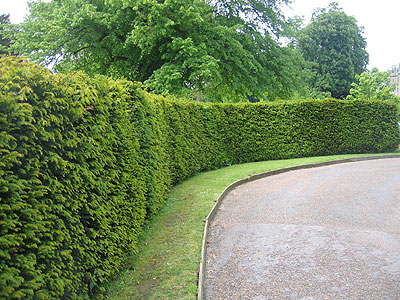 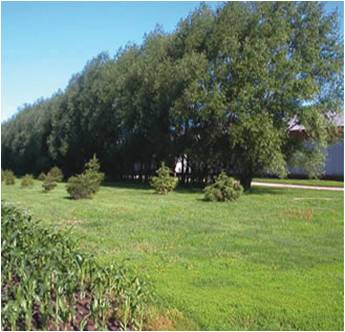 Coordination with Site Plan Review
SUP applications commonly require SPR 

SPR review should be conducted simultaneously 

If different review boards, coordination may be important for mitigating impacts through site development considerations

If Planning Board reviewing both; both approved at once

Streamlines review process for all
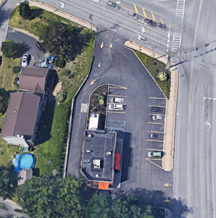 Example: Drive-through window requiring an SUP;  traffic circulation impacts potentially mitigated through site development configuration
When an area variance is also required
SUP may not be approved without compliance with Zoning

If an area variance is needed – a “direct appeal” can be made to the ZBA during SUP process

Area variance must be approved prior to SUP approval
SEQRA compliance
Must complete SEQR before making final local decision
Require Environmental Assessment Form (EAF) with application submission
Establish lead agency if coordinated review
Make determination of significance (positive or negative declaration)
“Complete application” 
Negative declaration issued
Positive declaration issued and Draft Environmental Impact Statement (DEIS) accepted for public review
NYCRR Part 617.3
Public hearing
Hold within 62 days of “complete application” 
If DEIS hearing, hold in conjunction with SUP hearing
Open Meetings Law
Publish legal notice in newspaper of general circulation at least 5 days prior
-	Extend to at least 14 days when DEIS hearing
Mail notice 10 days prior:
-	Applicant
-	County planning (GML 239-m) if applicable
-	Adjacent municipality (GML 239-nn) if applicable
-	Other property owners if local zoning requires
Referrals
County Referral GML § 239-m
Adjacent Municipalities 
GML § 239-nn
Application must be referred to county planning board if it applies to real property within 500 feet of:
Municipal boundary
Boundary of state or county
Park or recreation area
R-O-W of state or county road
R-O-W of county-owned stream or drainage channel
Boundary of state or county land on which public building is located
Boundary of farm operation in state agricultural district (except for area variances)
SUP applications require notice when 500 feet from a municipal boundary

Notice by mail or email to  clerk of adjacent municipality at least 10 days prior to public hearing
Basis for Decision Making
Granting permits
Must be approved if local requirements/criteria are met
-	Pleasant Valley Home Construction v. Van Wagner

Mitigate environmental impacts before approval
Complete SEQR process prior to making decision
Zoning regulates land; not applicant, landowner, or occupant

SUP approval is granted to, and stays with, the property
Conditions
Review board has express statutory authority to impose conditions
Must directly relate to impact of development on land itself
Should not relate to internal operations of business or activity
Regulate hours of operation only if:
Authorized by governing board;
			and 
Substantial evidence of impacts that relate to physical use of the land (Old Country Burgers v. Town of Oyster Bay)
Denying the permit
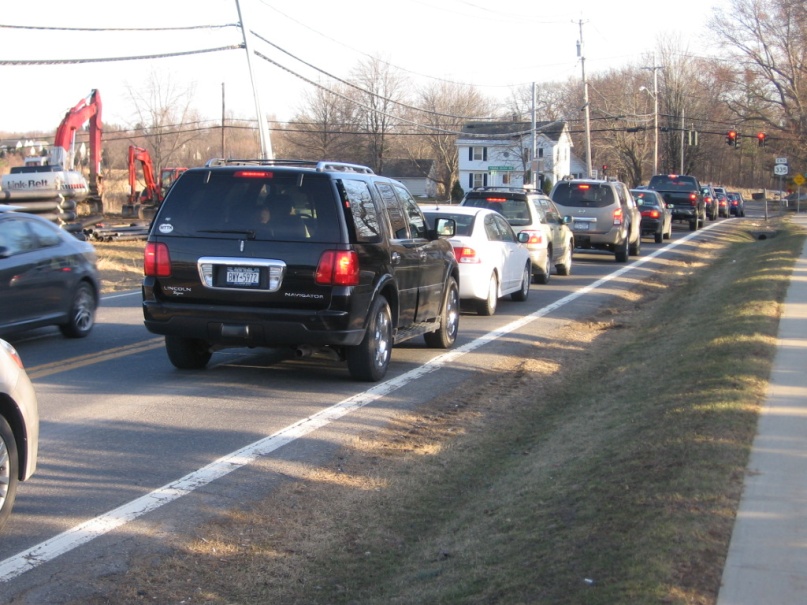 Base denial on reasonable grounds:
-	Site not appropriate for use
-	Adjacent property depreciation
-	Traffic impact beyond permitted use  (YMCA v. Burns)

Support with evidence
For example: traffic study
Wrong reasons for denial: community opposition
Cannot base denial solely on:“…generalized objections concerns of neighboring community members”
-	Chernick v. McGowan  
-	Pleasant Valley Home v. Van Wagner
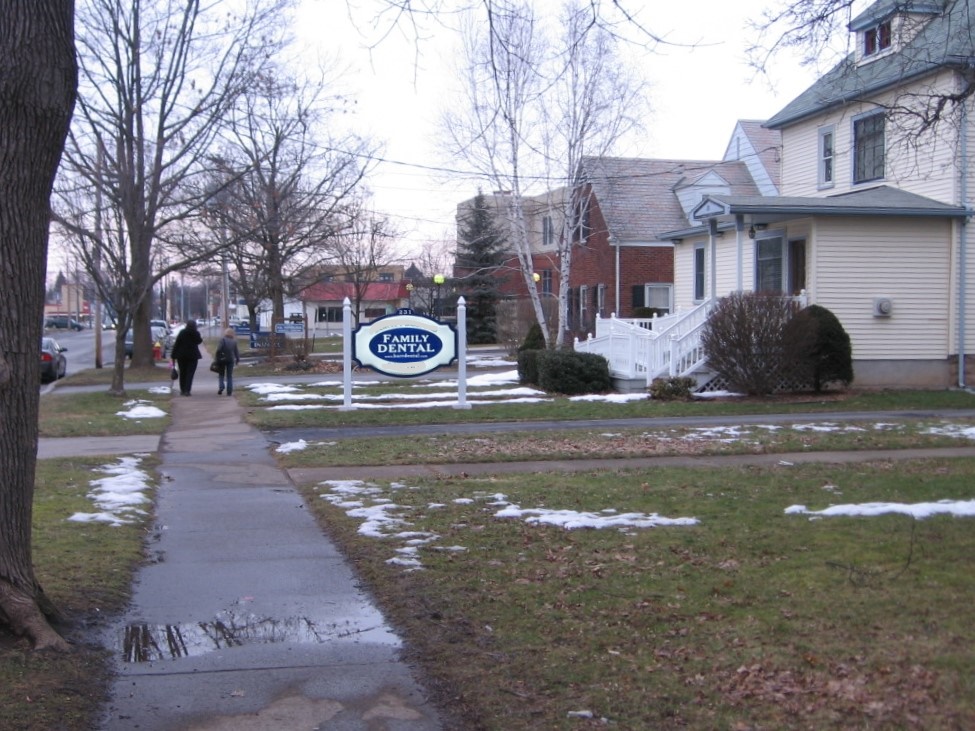 A dentist office located in a former residential building
Wrong reasons for denial
General objections to use as undesirable
(i.e., tavern permit denied citing reasons of late hours, noise, traffic, etc.)
Holbrook Assoc. Development Co. v. McGowan
Unrelated or previous violation
-	Application is attached to use, not applicant (i.e., applicant has violation on different property)
Decision
Must render decision within 62 days after close of public hearing
Decision document shall include “findings”
File with municipal clerk within 5 business days
Findings
When reviewing administrative body’s decision, courts will limit review to "ascertaining whether the determination has a rational basis and is supported by substantial evidence." (Hanson v. Valenty)
Demonstrate reason for approval or denial (applicant did or didn’t meet required standards)
Disclose all evidence relied on in reaching decision
Include analysis of evidence 
Relate facts to legal standards
File with decision document
See NYS DOS Legal Memorandum LG02: Role of Findings in Local Government Decisions
Appeals
30-day statute of limitations for appeal 
Clock starts on date decision “filed” with municipal clerk
Decisions are not appealed to governing board
Aggrieved parties may file appeals under Article 78 Civil Practice Law and Rules
NYS Supreme Court
Appellate Division
Court of Appeals
Enforcement
Zoning or code enforcement officer authorized to enforce zoning/SUP conditions

Could be stated in
Zoning law
CEO/ZEO duties

Require conditions be met before issuing building permit or certificate of occupancy
Revoking special use permit
Non-compliance

Substantial evidence

Failed to comply with imposed conditions
-	Persico v. Incorporated Village of Mineola

Permit holder entitled to hearing before revocation
Resources on New York State Laws
www.dos.ny.gov/publications
Legal Memorandum LG02: Role of Findings in LG Decisions: NYS DOS
Legal Memorandum LU15: Regulating Hours of Operation
NYS DOS Comments – “Court of Appeals’ Decision Addresses Special Use permits, Variances and Waivers”
New York Department of State
Division of Local Government Services
518-473-3355
localgov@dos.ny.gov
https://dos.ny.gov/training-assistance